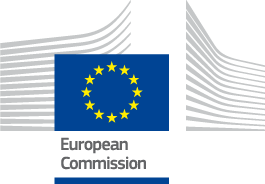 Human resources slide 1
EMN 2019 Annual Report on Migration and Asylum


Hans Lemmens, EMN Netherlands 

“Presentation of 4 key trends”
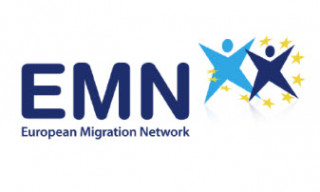 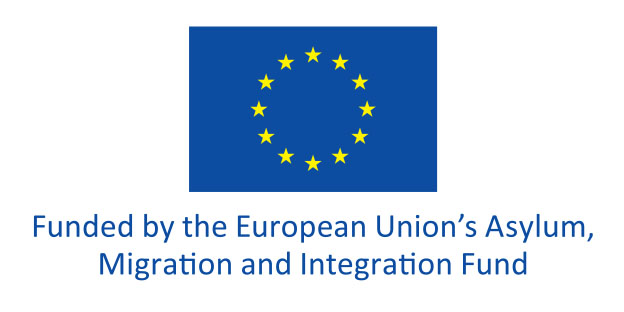 Overview

About the EMN
About the EMN Annual Reports
Four key trends in 2019
The European Migration Network (EMN)
Established in 2008 by the European Commission on behalf of the European Council (Council Decision 2008/381/EC)
29 National Contact Points, of which 27 are located in EU Member States (Denmark has observer status) plus Norway & Switzerland.
The aim of the EMN is to:
provide the European and national institutions and agencies as well as the general public with up to date, objective, comparable data and information concerning migration and asylum related issues
in order to provide impartial information to support the current discourse on migration and
to support policy decision processes within the European Union
[Speaker Notes: Replace this]
How does EMN achieve its aims?
Thematic studies and informs
Ad-hoc queries 
Expert meetings, conferences and informal contacts
Annual reports on asylum and migration
+ Annual EMN Country Fact Sheets: overview of national developments and statistics

To be published in the following weeks!
The Annual Reports
Since 2008
Overview of most significant developments
EU + national level 
Based on national reports (also published in the EMN website)
From border management to integration and return
Annual Report 2019 – Key trends
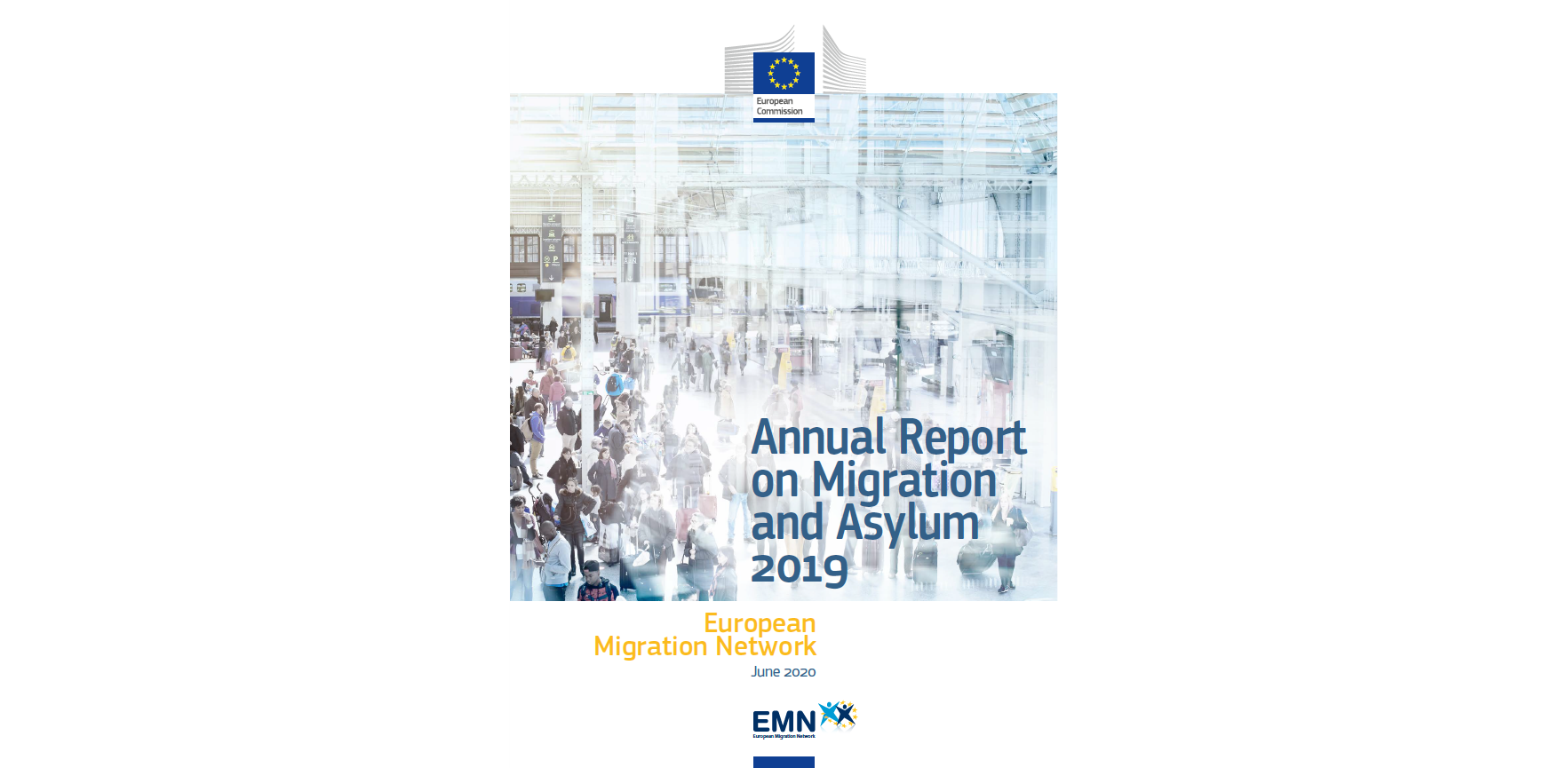 Key trends
Innovative approaches to migration management
Attracting talent via more efficient procedures
Streamlining asylum procedures in innovative ways
New approaches to resettlement
Protection & support for vulnerable groups
Solidarity  – Malta Declaration and ad hoc responses to search and rescue
Tackling Social Dumping
Changes to Guardianship models for UAMs
LGBTQI approaches
Utilising migrant skills & ensuring participation via integration and inclusion
Socio-economic integration
Mandatory Integration 
Non-discrimination policies
Easier acquisition  of citizenship
Enhanced management of borders, irregular migration & return
Decrease of illegal entry in EU
Enhanced legal and technological framework for Schengen governance enhanced
Return - emphasis on (alternatives to) detention for particular groups
Questions & answers from the webinar
Is the new community sponsorship scheme in Ireland also implemented in other Member States?

No.